Colorado Department of StateJudd Choate, State Election Director
BEAC 2023 Coordinated Election Data
December 15, 2023
303-869-4927
judd.choate@coloradosos.gov
Colorado Department of State
Voter Registration
Who is Eligible to Register to Vote in Colorado (and most of the U.S.)?
Legal Requirements:

Must be a U.S. Citizen 
Must be 16 years of age (18 to vote)
Must be a Colorado resident
Can’t be a currently incarcerated Felon

What is residency? Legal term for where a person calls ”home.”
Colorado’s “All-In” Approach on Registration
Online Voter Registration DL			2010
Eligible But Unregistered Mailing 		2012
Same Day Registration			2013
Pre-Registration Ages 16 & 17 			2013
Naturalization Ceremonies 			2014
Eligible But Unregistered Mailing 		2014
AVR Opt-In					2016
Eligible But Unregistered Mailing 		2016
Eliza Pickrell Routt Award 			2016
Census Comparison to Voter Registration	2017
Eligible But Unregistered Mailing 		2018
AVR Opt-Out				2019
Only Currently Incarcerated Restricted		2019
AVR Full Backend				2020
Online Voter Registration SSN			2022
AVR for Ute Tribes				2023
Colorado Department of State
Automatic Voter Registration
Automatic Voter Registration
Three Possibilities:
Voter Registration for an Eligible Citizen
The person is ineligible
Not a Citizen
Not 16 years of age yet
Currently Registered Voter

(If Data Moves Forward…)

Two Outcomes: 
The elector’s county clerk verifies that the record is complete. If not, the registration is made incomplete and the voter is sent a mailing requesting the missing information. 
If the elector’s record is complete, the county clerk approves the registration and sends a notice to the elector that they are registered to vote. 
The elector can return the notice to either decline to be registered or to affiliate with a party. 
If the elector does not decline to be registered within 20 days after the notice is mailed and the form is not returned as undeliverable, the elector is then registered to vote.
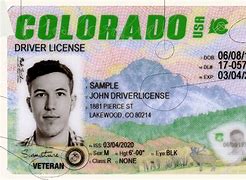 Automatic Voter Registration States
2023 Automatic Voter Registration New Registrations
Colorado Department of State
Online Voter Registration
Online Voter Registration
42 states and the District of Columbia have online voter registration. A driver’s license is the basis for every online transaction – except NJ and CO.

The Department of State hosts an online voter registration site at www.govotecolorado.gov. This allows currently registered voters and eligible Coloradans to register to vote online, see a sample ballot, and verify their voter registration.  

These applications are typically “complete” upon submission. So, the county approves the entry and sends a 20-day mailing to confirm the address - unless it’s an SSN application without a signature.
2020 New Online Voter Registrationsby Month
Colorado Department of State
Current Voter Registration Numbers
Total Number of Registered Voters 2014-2023
Note: As of December 1st each year
Registration By Party 2014-2023
Colorado Department of State
2023 Coordinated Election
2023 Coordinated Election Voter Count
2023 Coordinated Election Turnout Numbers
2023 Coordinated Election Compared to Past Coordinated Elections
2023 Coordinated Election Turnout Numbers Every County
2023 Coordinated Election Turnout Numbers 11 Most Populated Counties
2023 Coordinated Election Turnout Numbers 21 Least Populated Counties
2023 Coordinated Election Voter Service and Polling Centers
What transactions can occur at a VSPC?:
Vote in person – void mail ballot, issue a new ballot
Paper ballot
Ballot Marking Device 
Register to vote 
Update voter registration

Early Voting October 30-November 6
Election Day November 7  
Counties must track wait times 
Number of Transactions – 22,844
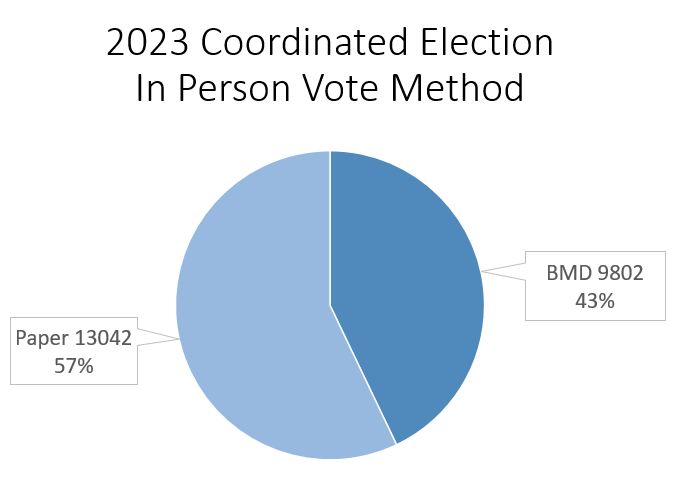 2023 Coordinated Election VSPC New Registrations by Day (22,844)
2023 Coordinated Election Turnout  In-Person Voting
2023 Coordinated Election Turnout  Provisional Ballots
33 Provisional Ballots were cast in the 2023 Coordinated Election
23 accepted
10 rejected

Party Breakdown:
13 Unaffiliated (5 rejected)
12 Democrats (2 rejected)
8 Republicans (2 rejected)
1 Libertarian (1 rejected)
2023 Coordinated Election Canvass Board Data
59* Counties unanimously approved the 2023 Coordinated canvass report.

Five counties did not receive the unanimous sign-off of the canvass report. Those counties were:
Boulder
El Paso
Jefferson
La Plata
Larimer

In each case, the Republican representative the canvass board withheld their approval.
*Saguache County changed from a 2-1 vote to a 3-0 vote because the Republican Party Chair did not attend the Canvass. The next day a new Republican representative was appointed, who did approve.
2023 Coordinated Election Mandatory Recounts
City of Boulder Council vote total changes by candidate:
 
Terri Brncic 		No change
Jenny Robins 		+2
Aaron Gabriel Neyer 	-1
Jacques Decalo	No change
Silas Atkins		-2
Waylon Lewis 		-1
Ryan Schuchard 	-1
Tara Winer 		No change
Tina Marquis 		-1
Taishya Adams 	-1
2023 Coordinated Election TXT2Cure Submissions
2023 Coordinated Election TXT2Cure for Rejected Ballots
Important Statistics:
3,485 cures submitted via TXT2Cure.
Adams county had the most cures via TXT2Cure, 515 or 14.78% of the total.
The most TXT2Cure submissions happened on Nov. 8th with 528. 
The 3,485 TXT2Cure submissions for the 2023 Coordinated is an increase of 1,188 (or 34%) over the 2,297 TXT2Cure submissions in the 2021 Coordinated.
2023 Coordinated Election BallotTrax Numbers
*50.6% of the state’s registered voters are BallotTrax users. 
**By county BallotTrax users vary from a low of 26% in Sedgwick to a high of 67% in Douglas.
2023 Coordinated Election BallotTrax Numbers
2023 Coordinated Election In Person Vote Method
Colorado Department of State
Colorado In Relation to Other States
Colorado’s Voter Registration Rate Compared to the Nation
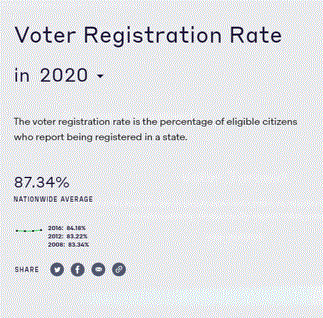 92.5%
Colorado v. National VEP Turnout 2000-2022
Top States VEP Turnout2000-2022
Colorado Department of StateJudd Choate, State Election Director
judd.choate@coloradosos.gov
303-869-4927